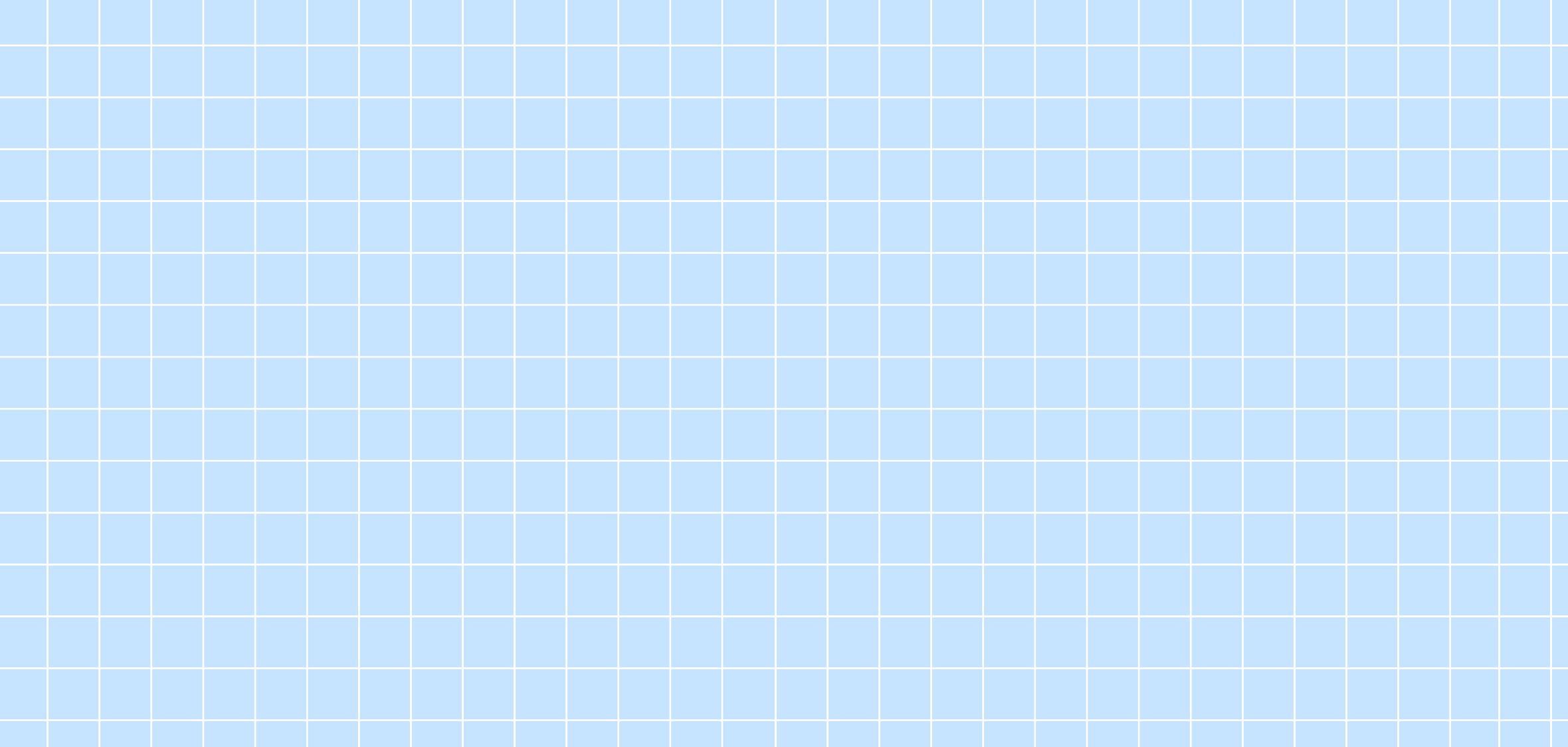 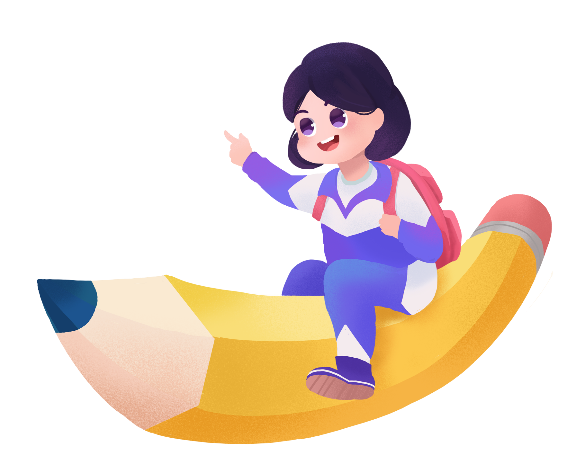 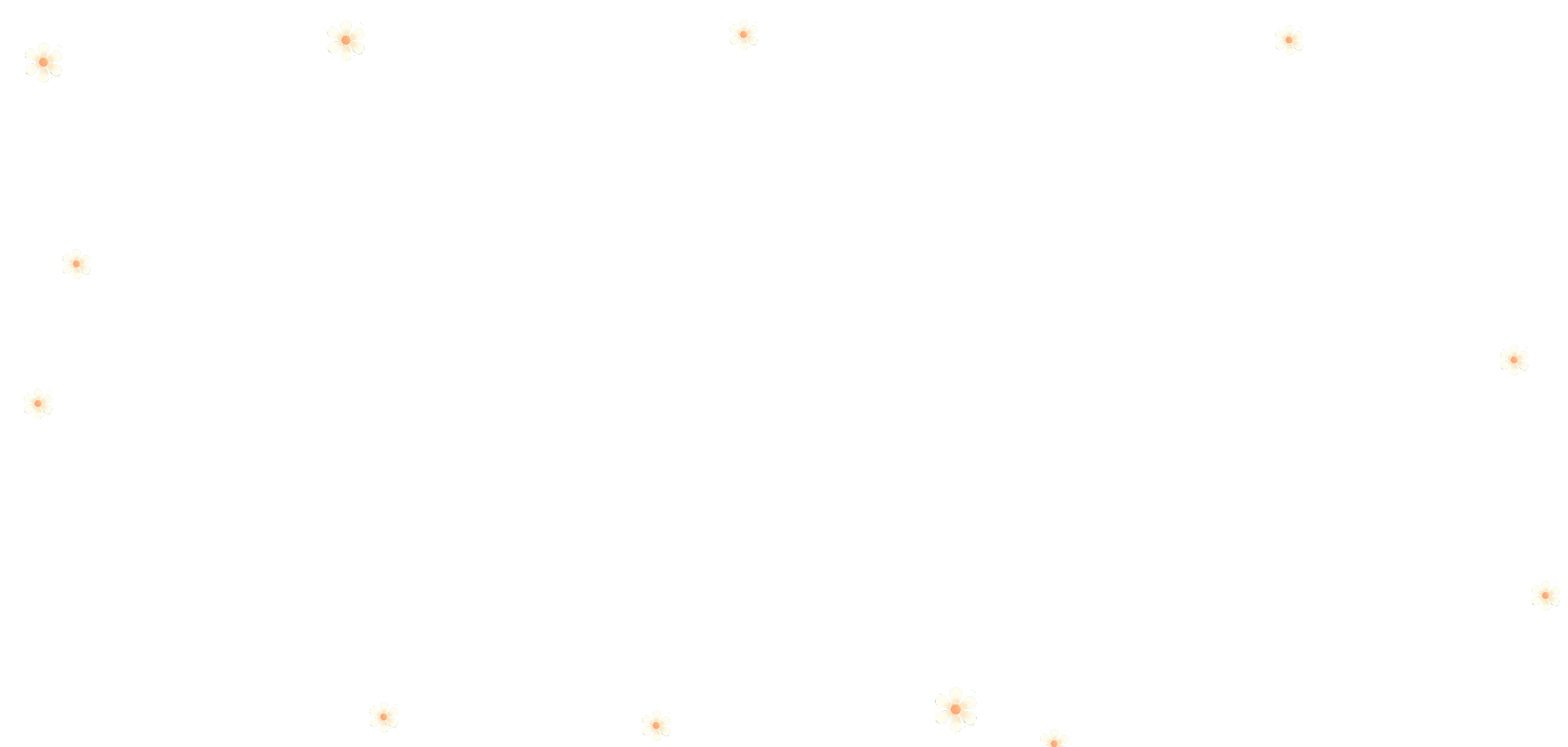 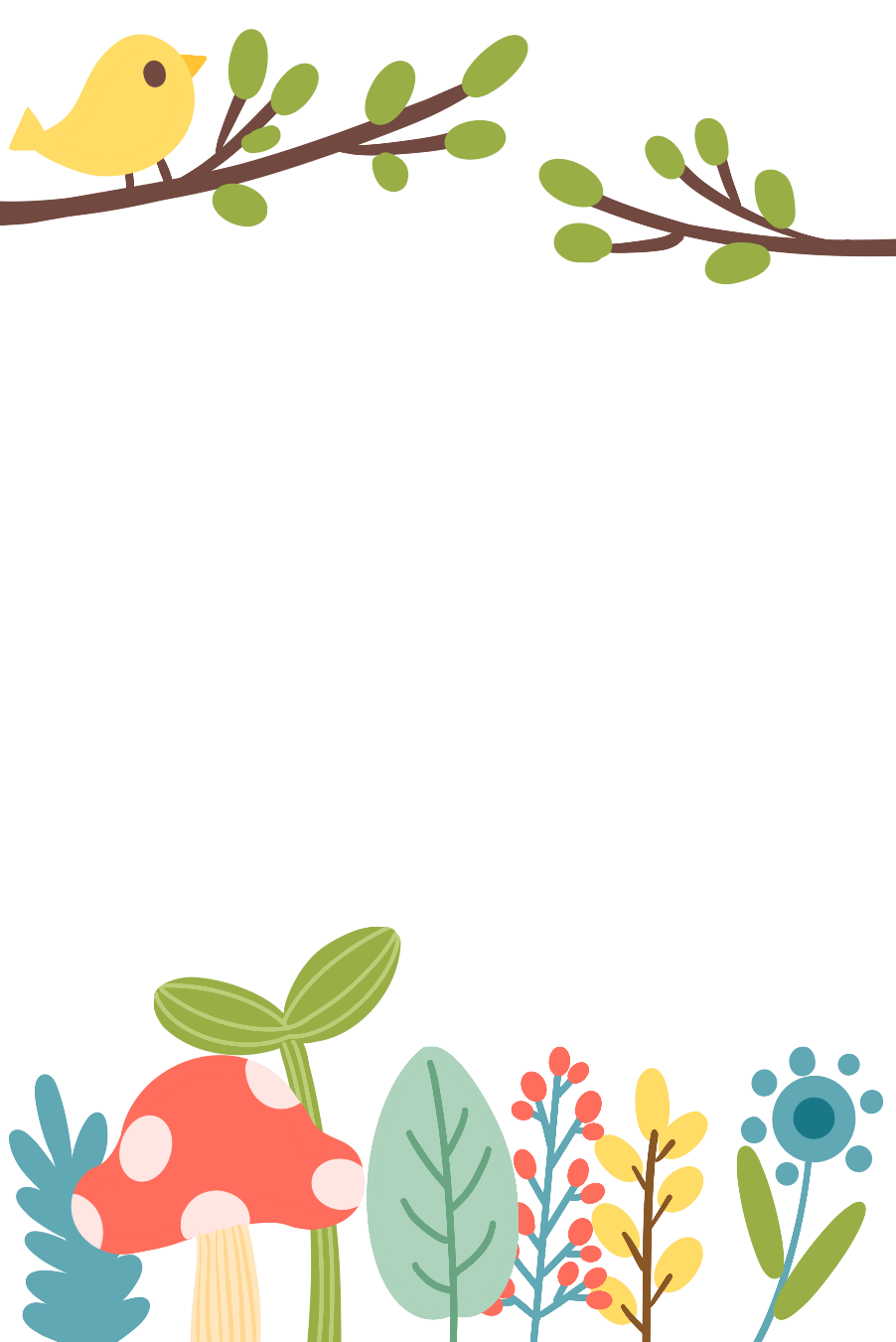 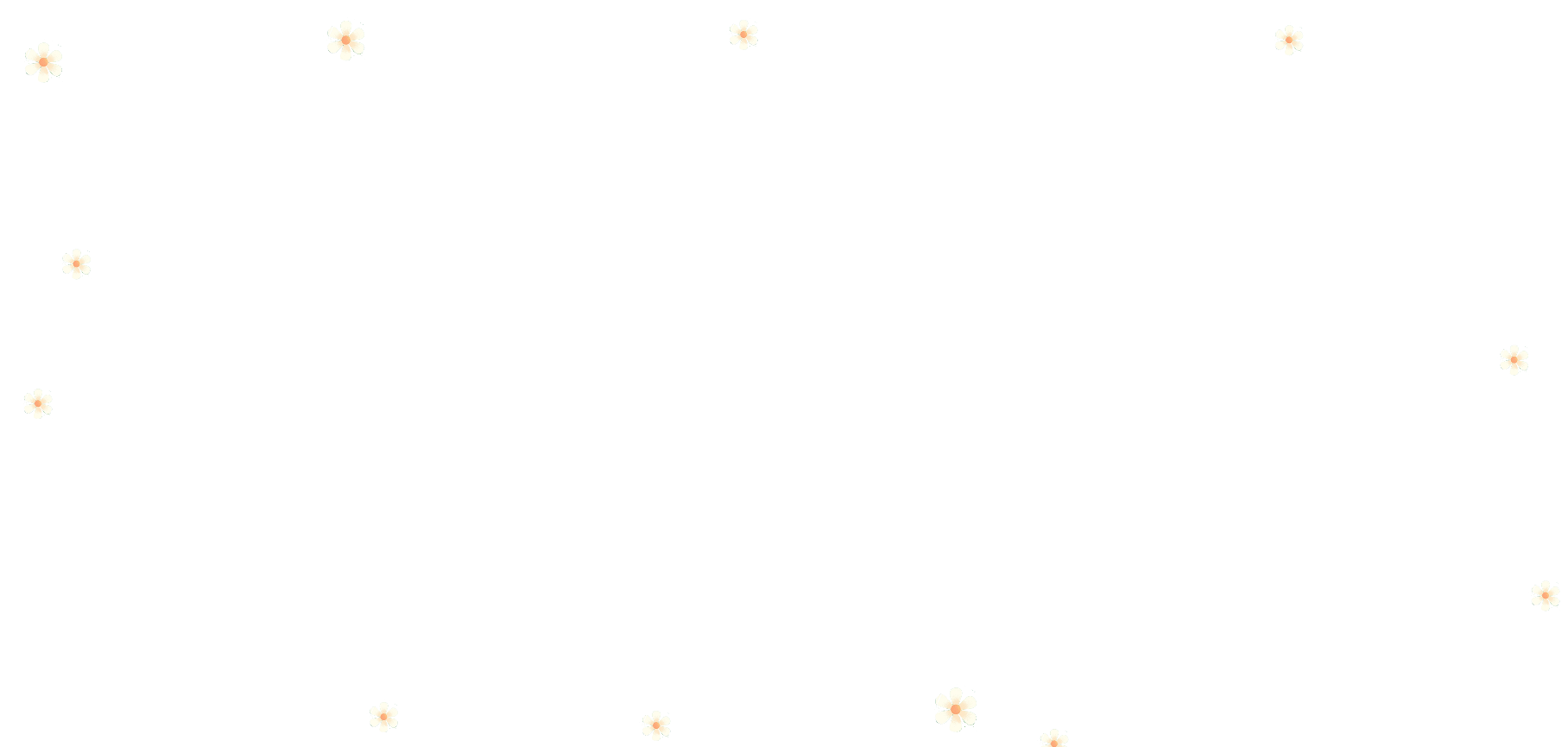 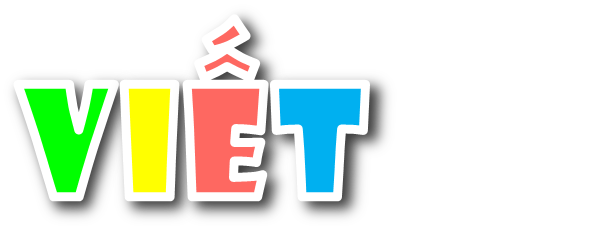 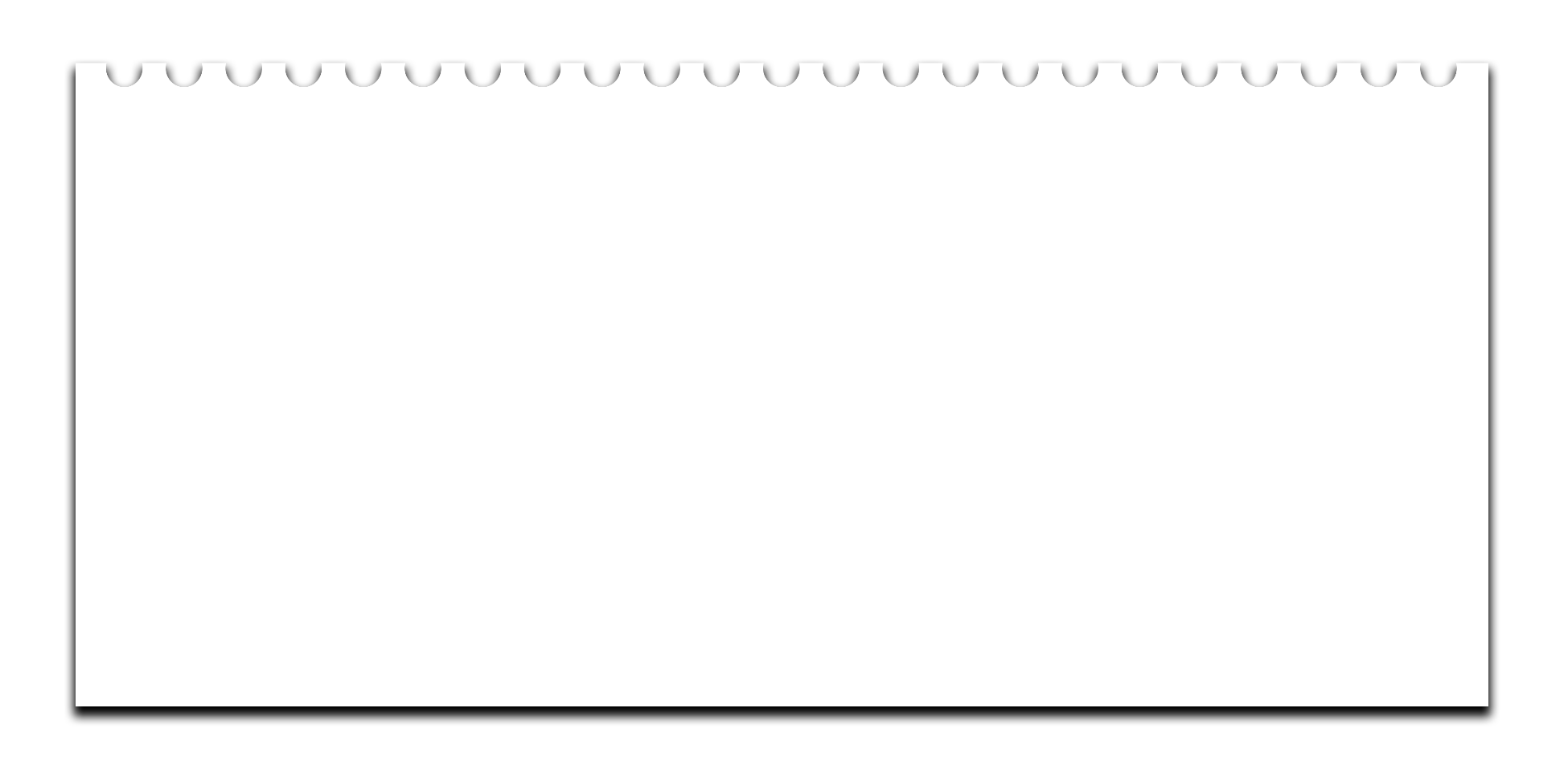 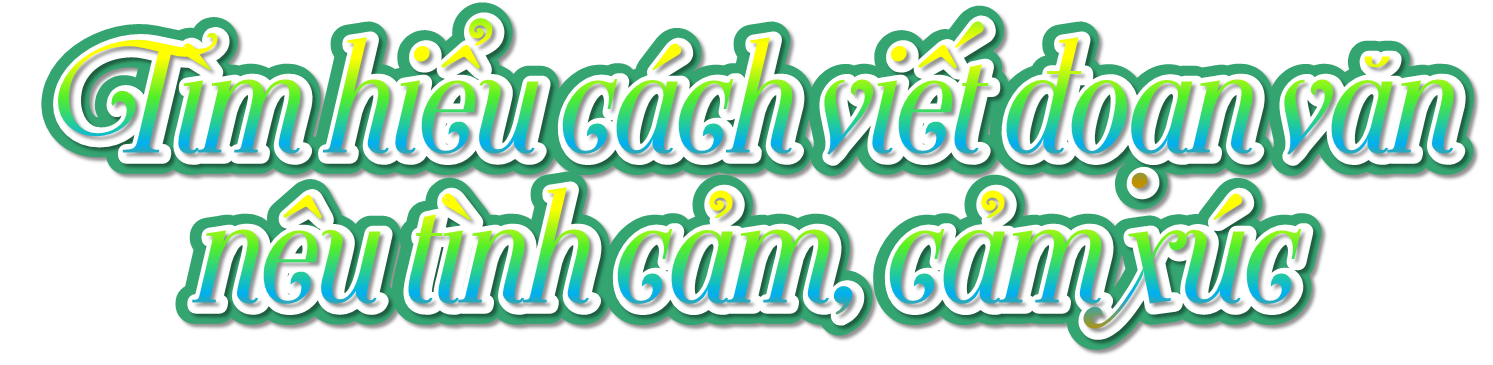 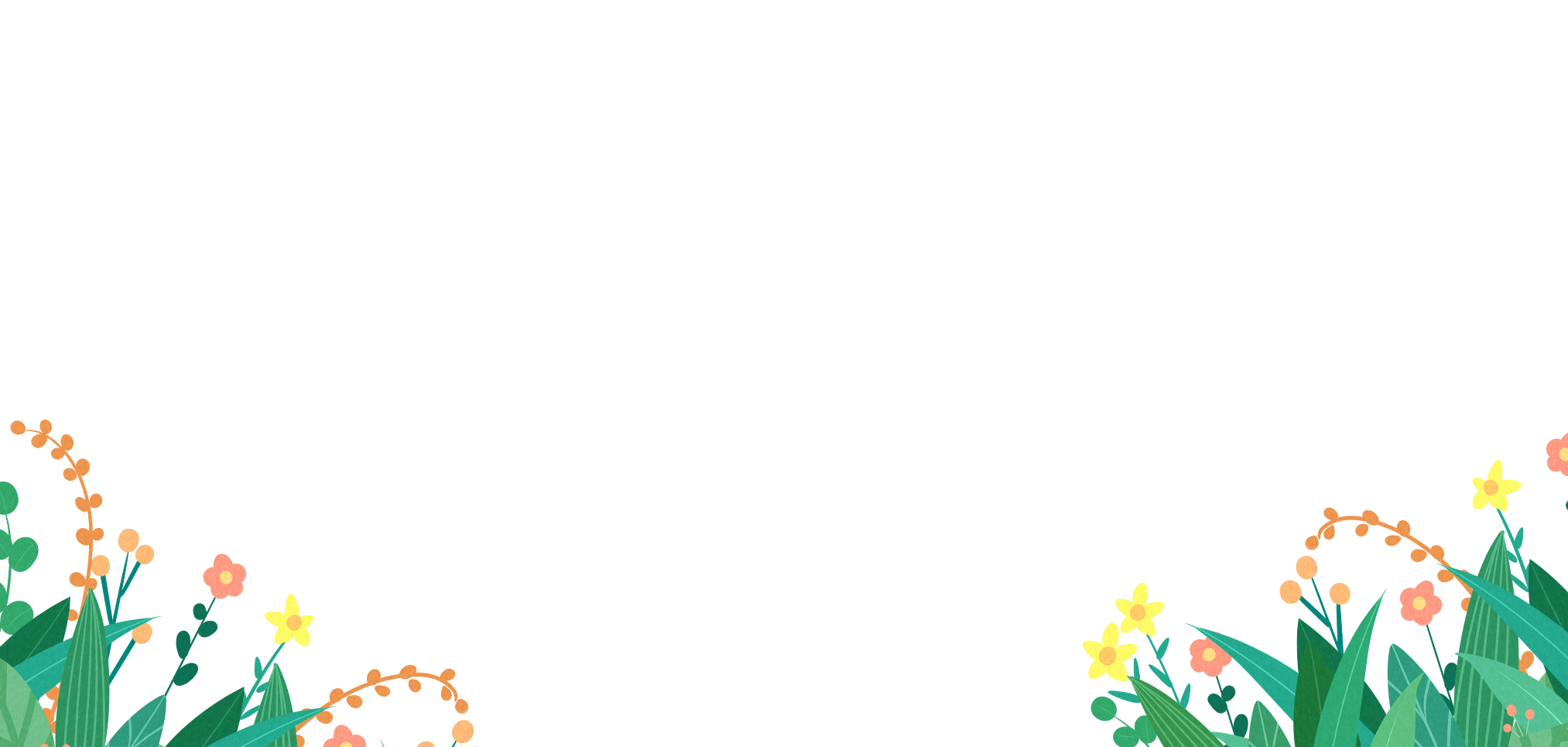 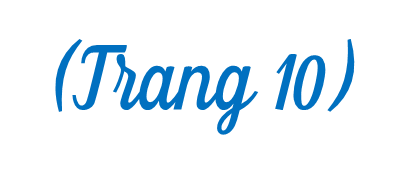 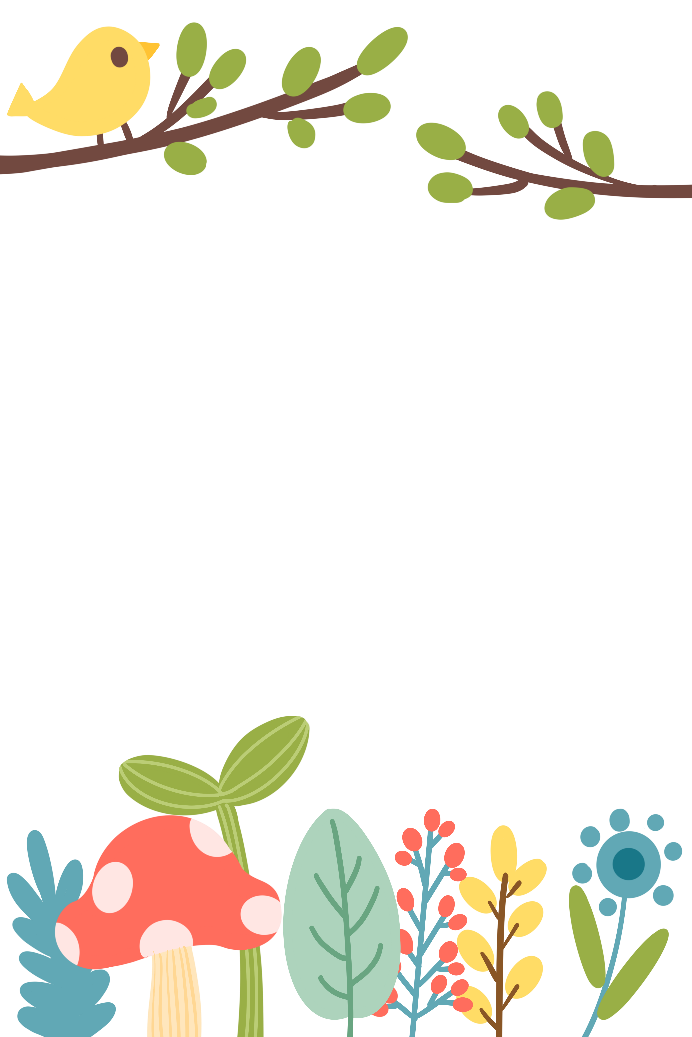 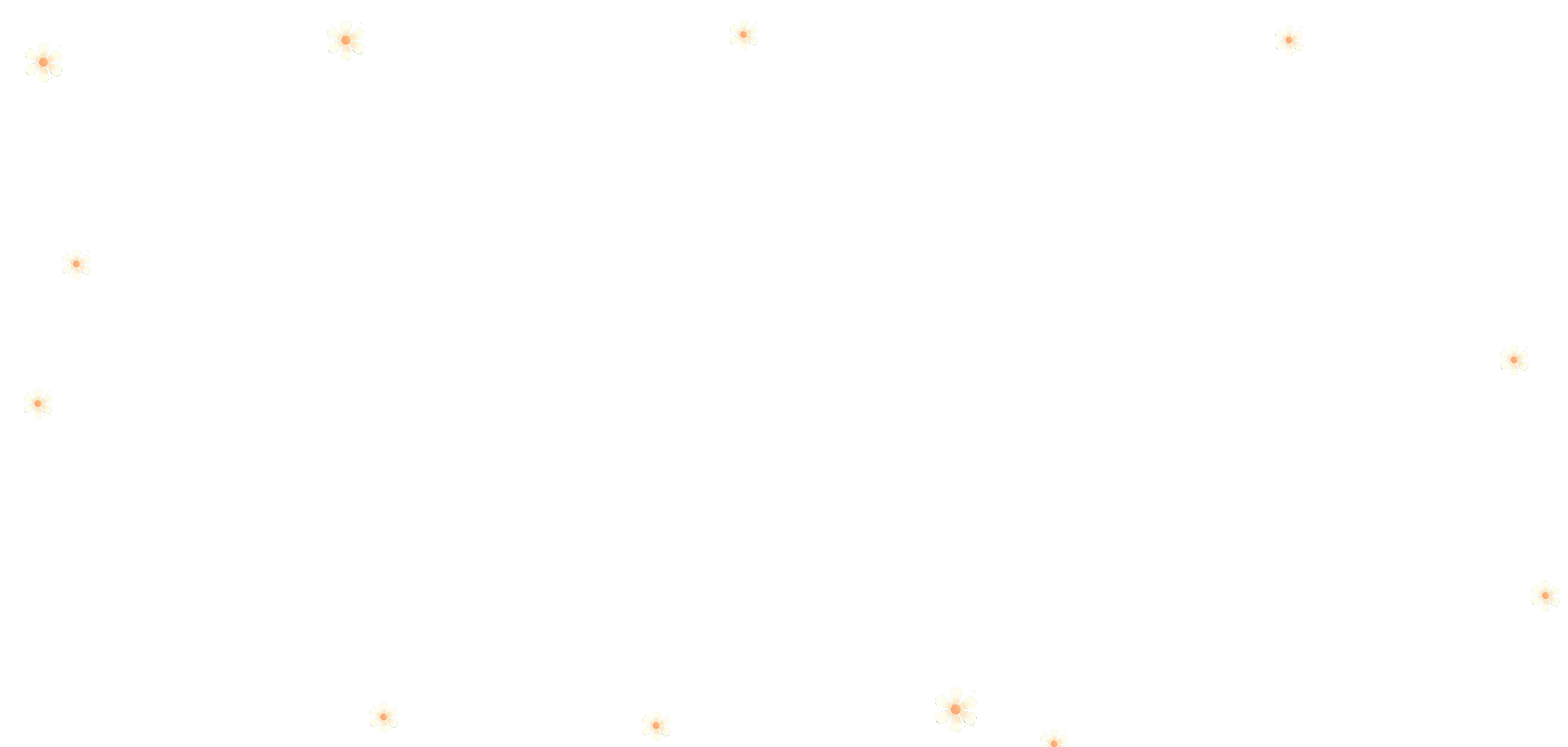 1. Đọc đoạn văn dưới đây và thực hiện yêu cầu.
1
Nhỏ Thắm là cô bạn thân duy nhất của tôi.      Chúng tôi cùng lớn lên bên nhau, ngày ngày cùng đi chung một con đường đến lớp, cùng chia sẻ với nhau những vui buồn trong cuộc sống...     Tình cảm mà tôi cảm nhận được ở nhỏ Thắm là một tình bạn ấm áp và thân thiết.       Chúng tôi thân nhau đến mức đứa này đã quen với sự có mặt của đứa kia bên cạnh.     Trước đây, tôi chưa bao giờ nghĩ rằng sẽ có một ngày chúng tôi xa nhau.      Vì vậy, khi nhỏ Thắm đi xa, tôi nhận ra tôi nhớ nó biết chừng nào.      Và nó nữa, chắc nó cũng nhớ tôi lắm.    Nhưng tôi tin chắc rằng dù xa cách, tình bạn thân thiết giữa tôi và nhỏ Thắm sẽ mãi mãi không thay đổi.
(Theo Nguyễn Nhật Ánh)
2
3
4
5
6
7
8
a. Tìm phần mở đầu, triển khai và kết thúc của đoạn văn trên.
Mở đầu
1
Nhỏ Thắm là cô bạn thân duy nhất của tôi.      Chúng tôi cùng lớn lên bên nhau, ngày ngày cùng đi chung một con đường đến lớp, cùng chia sẻ với nhau những vui buồn trong cuộc sống...     Tình cảm mà tôi cảm nhận được ở nhỏ Thắm là một tình bạn ấm áp và thân thiết.       Chúng tôi thân nhau đến mức đứa này đã quen với sự có mặt của đứa kia bên cạnh.     Trước đây, tôi chưa bao giờ nghĩ rằng sẽ có một ngày chúng tôi xa nhau.      Vì vậy, khi nhỏ Thắm đi xa, tôi nhận ra tôi nhớ nó biết chừng nào.      Và nó nữa, chắc nó cũng nhớ tôi lắm.    Nhưng tôi tin chắc rằng dù xa cách, tình bạn thân thiết giữa tôi và nhỏ Thắm sẽ mãi mãi không thay đổi.
(Theo Nguyễn Nhật Ánh)
2
Triển khai
3
4
5
6
7
8
Kết thúc
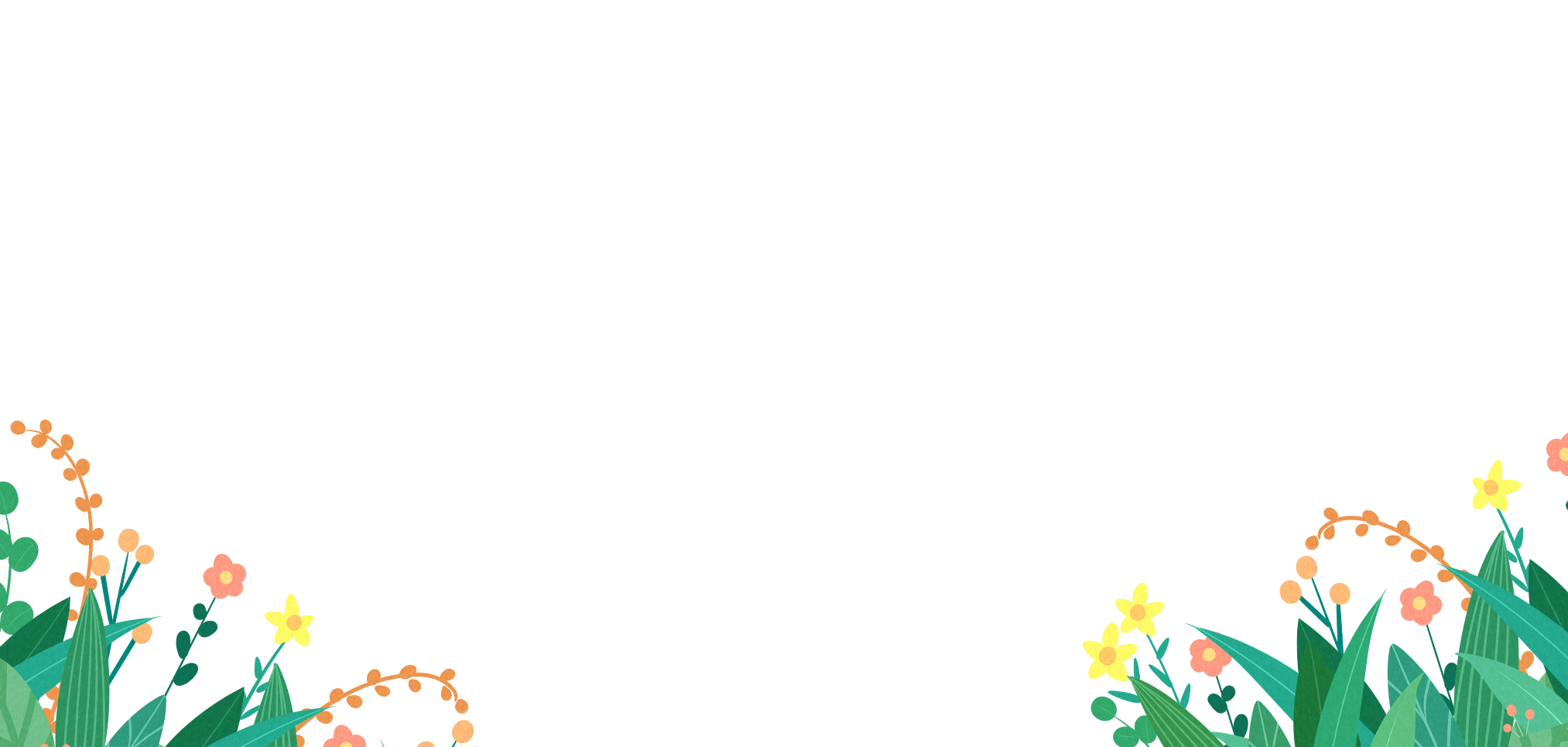 b. Tìm nội dung tương ứng với từng phần của đoạn văn.
Phần
Nội dung
Khẳng định tình cảm bền chặt với người bạn thân.
Mở đầu
Triển khai
Cho biết người bạn thân là ai.
Nêu những kỉ niệm gắn bó, thân thiết với bạn và tình cảm dành cho bạn.
Kết thúc
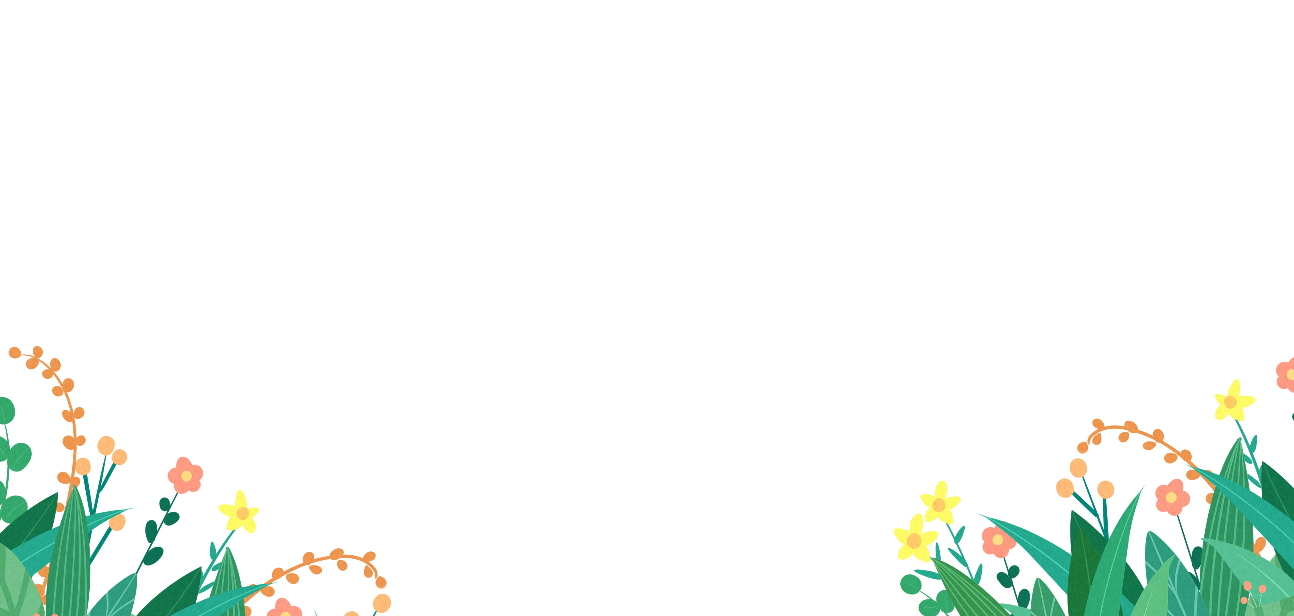 c. Tìm trong phần triển khai nội dung của đoạn:
- Câu nêu kỉ niệm về người bạn.
- Từ ngữ trực tiếp biểu đạt tình cảm, cảm xúc.
- Suy nghĩ, việc làm thể hiện tình cảm, cảm xúc dành cho bạn.
- Câu nêu kỉ niệm về người bạn:     Chúng tôi cùng lớn lên bên nhau, ngày ngày cùng đi chung một con đường đến lớp, cùng chia sẻ với nhau những vui buồn trong cuộc sống...
2
- Từ ngữ trực tiếp biểu đạt tình cảm, cảm xúc: ấm áp và thân thiết.
Vì vậy, khi nhỏ Thắm đi xa, tôi nhận ra tôi nhớ nó biết chừng nào.
6
- Suy nghĩ, việc làm thể hiện tình cảm, cảm xúc dành cho bạn:
Nhưng tôi tin chắc rằng dù xa cách, tình bạn thân thiết giữa tôi và nhỏ Thắm sẽ mãi mãi không thay đổi.
8
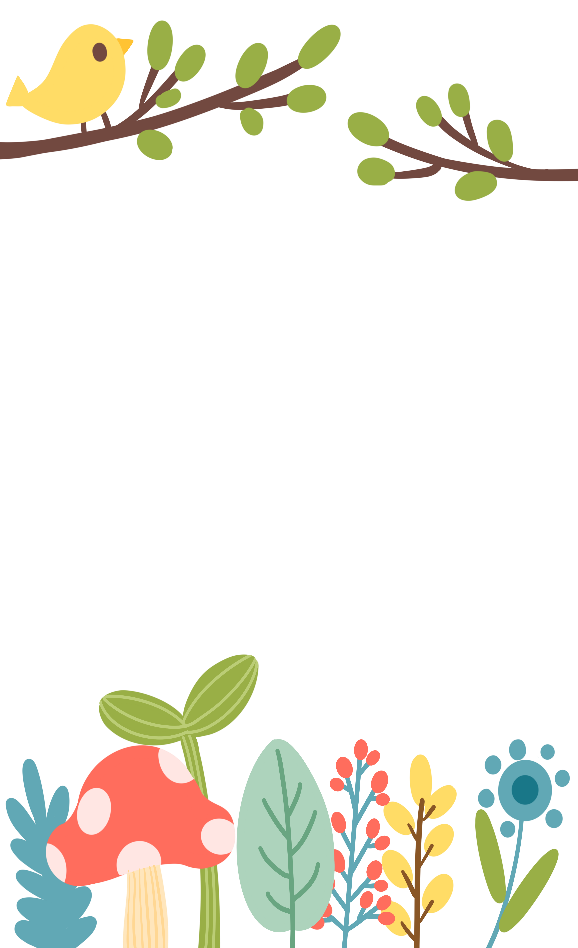 KẾT LUẬN
Đoạn văn thường gồm 3 phần: phần mở đầu, phần triển khai và phần kết thúc. Khi viết, ta lưu ý mỗi phần sẽ có nội dung tương ứng và có chứa từ ngữ biểu đạt tình cảm, cảm xúc.
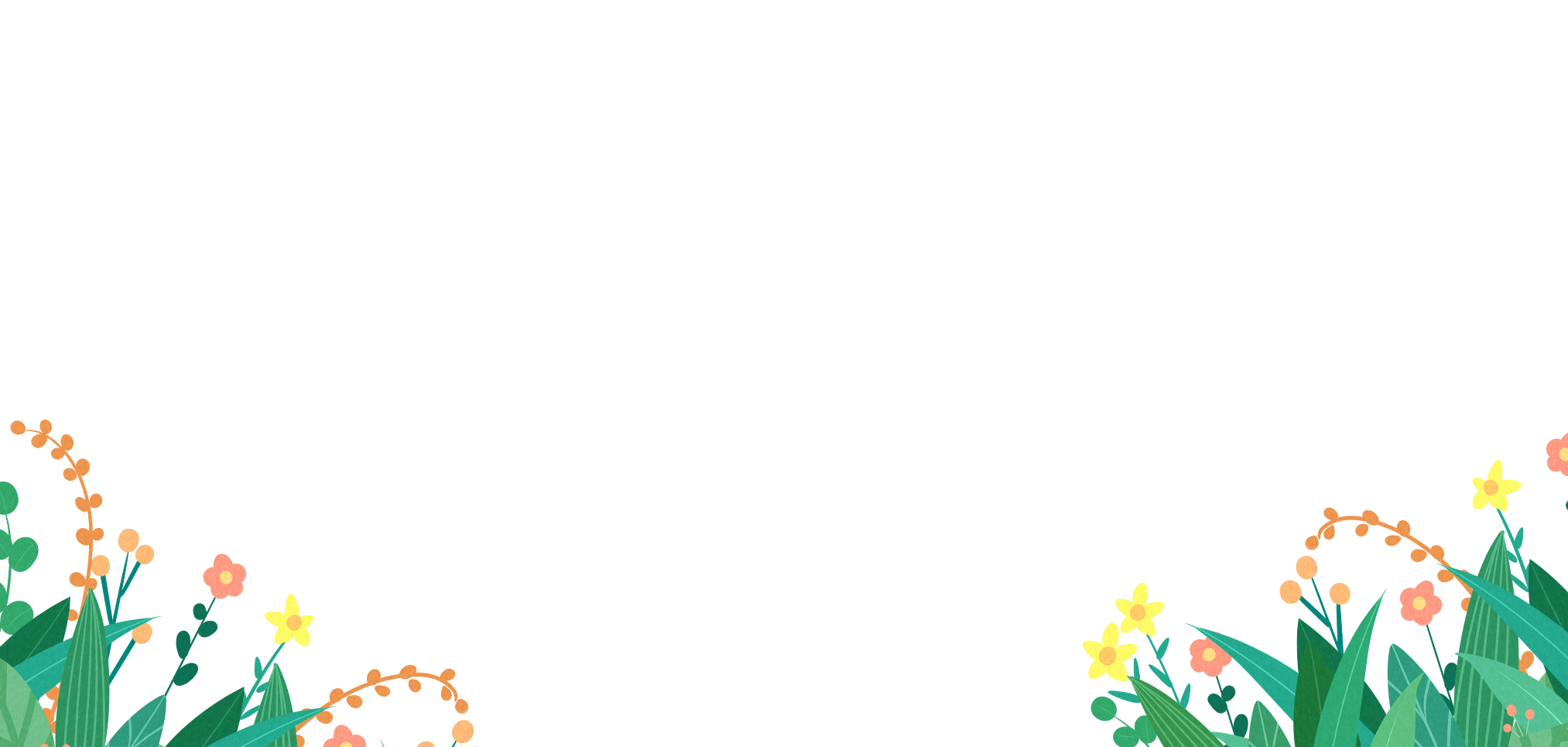 2. Trao đổi về những điểm cần lưu ý khi viết đoạn văn nêu tình cảm, cảm xúc.
Gợi ý:
- Đoạn văn nêu tình cảm, cảm xúc thường có mấy phần? Đó là những phần nào?
- Nội dung chính của mỗi phần là gì?
- Người viết có thể biểu lộ tình cảm, cảm xúc bằng những cách nào?
Đoạn văn nêu tình cảm, cảm xúc thường có 3 phần.
Nội dung
Phần
Giới thiệu người sẽ thể hiện tình cảm, cảm xúc là ai?
Mở đầu
Nêu những kỉ niệm gắn bó, thân thiết với người đó và tình cảm dành cho họ.
Triển khai
Khẳng định tình cảm bền chặt với họ.
Kết thúc
- Người viết có thể biểu lộ tình cảm, cảm xúc bằng những cách nào?
Người viết có thể biểu lộ tình cảm, cảm xúc bằng những cách: nêu tình cảm, cảm xúc đó là gì, được biểu hiện ra sao, thông qua những kỉ niệm nào,....
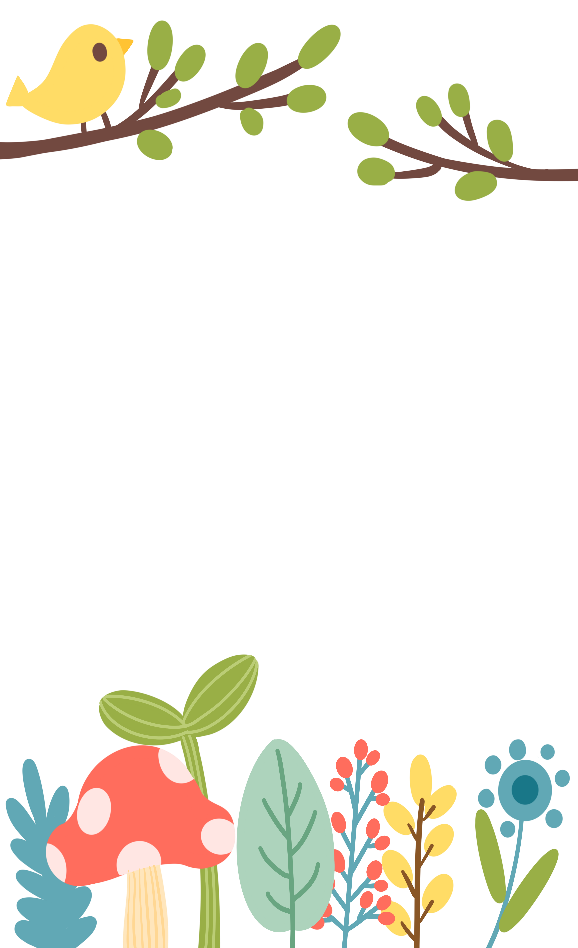 GHI NHỚ
Viết đoạn văn nêu tình cảm, cảm xúc cần nêu được tình cảm, cảm xúc đó là gì và được biểu lộ như thế nào. Đoạn văn thường có 3 phần: mở đầu, triển khai, kết thúc
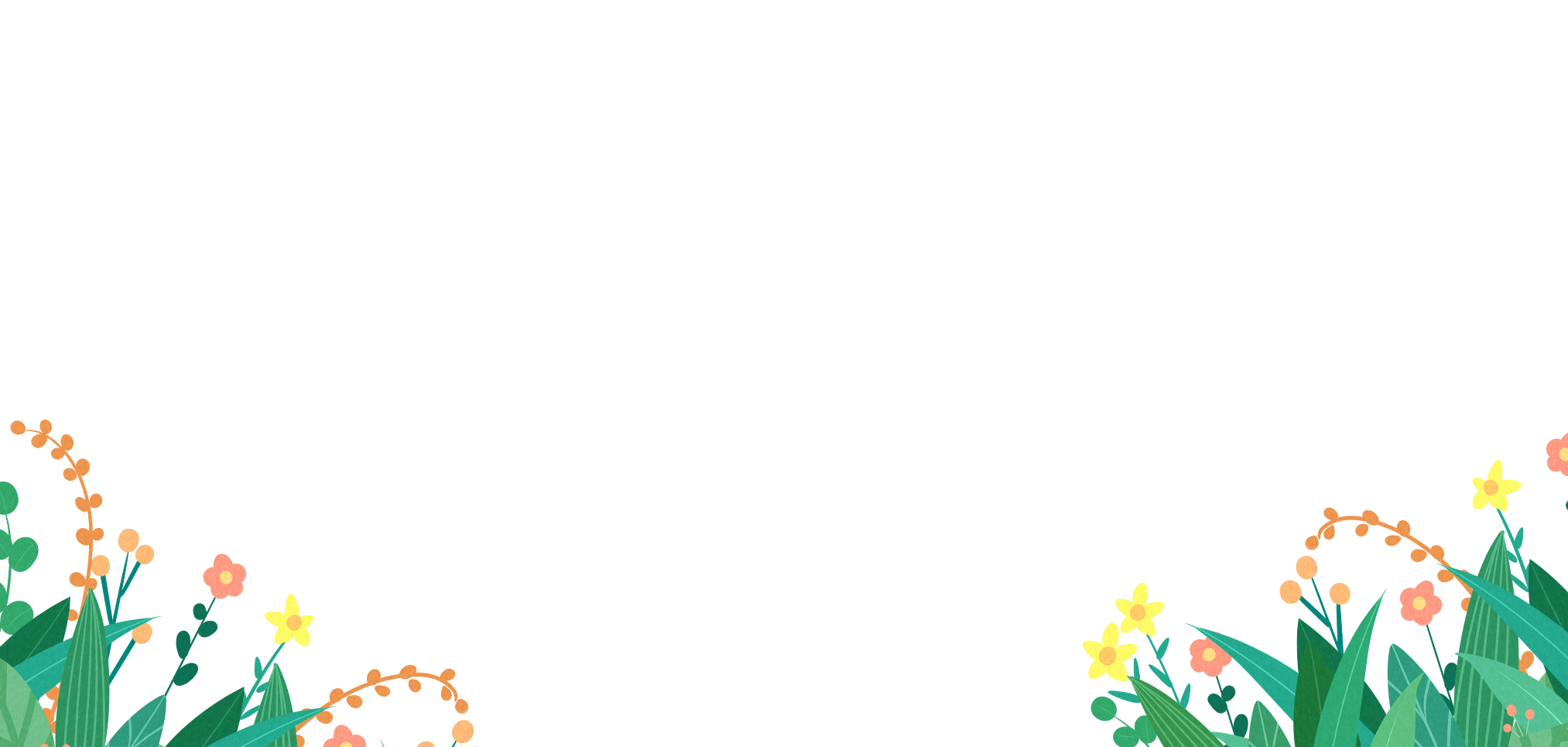 VẬN DỤNG
Viết 2 – 3 câu nêu tình cảm, cảm xúc của em về Hải Thượng Lãn Ông.
Hải Thượng Lãn Ông là một thầy thuốc giỏi, giàu kinh nghiệm và là một người giàu y đức, có tâm hồn và nhân cách cao đẹp - coi thường tiền bạc, vinh hoa, yêu thích cuộc sống tự do, thanh đạm. Vẻ đẹp tâm hồn và nhân cách cao đẹp của ông là tấm gương sáng cho lớp lớp thế hệ sau ngưỡng mộ và học tập, noi theo.
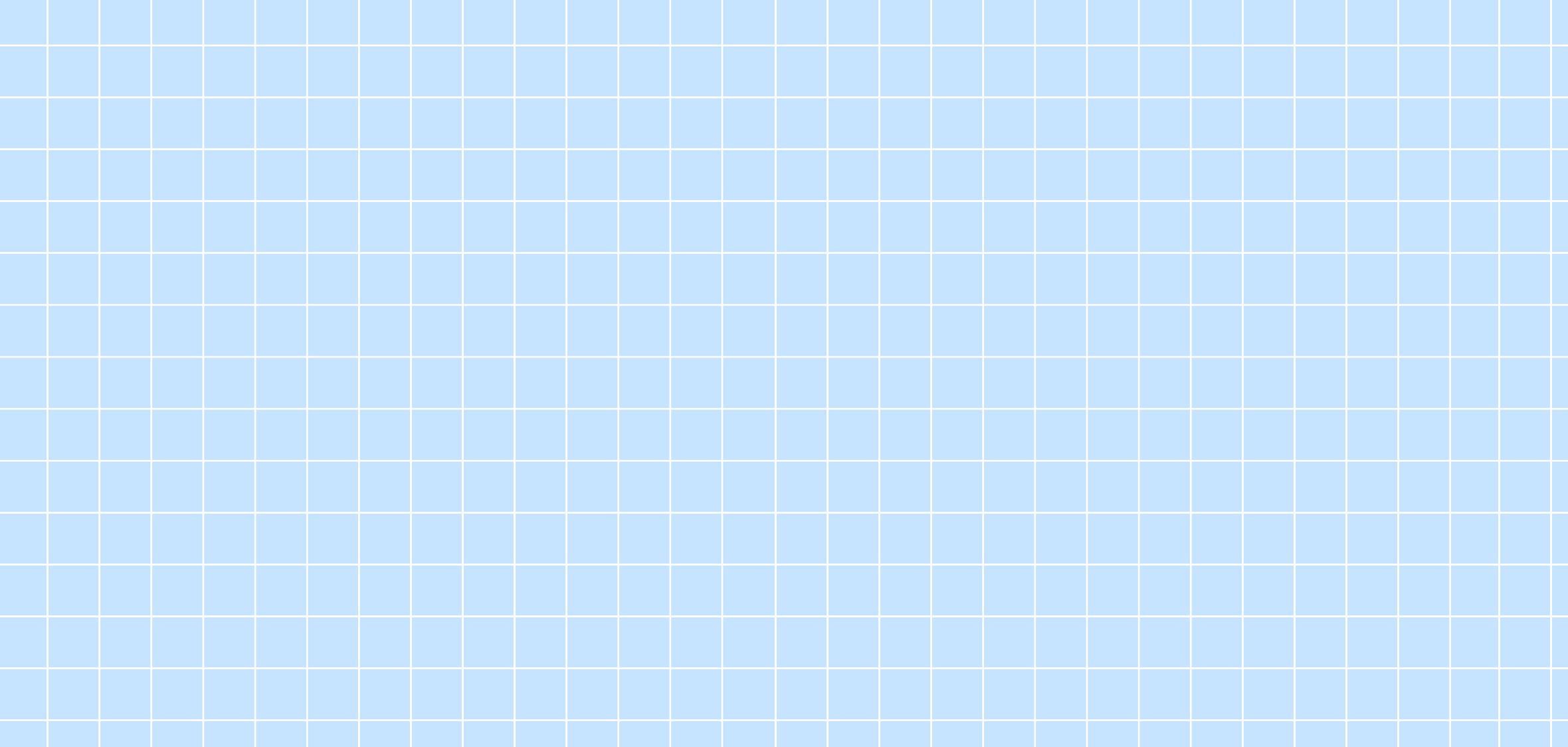 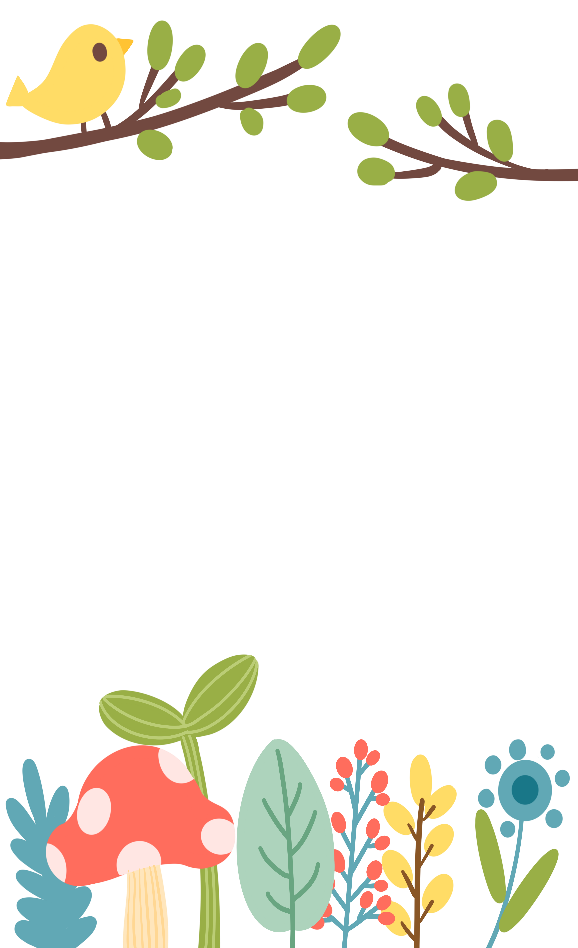 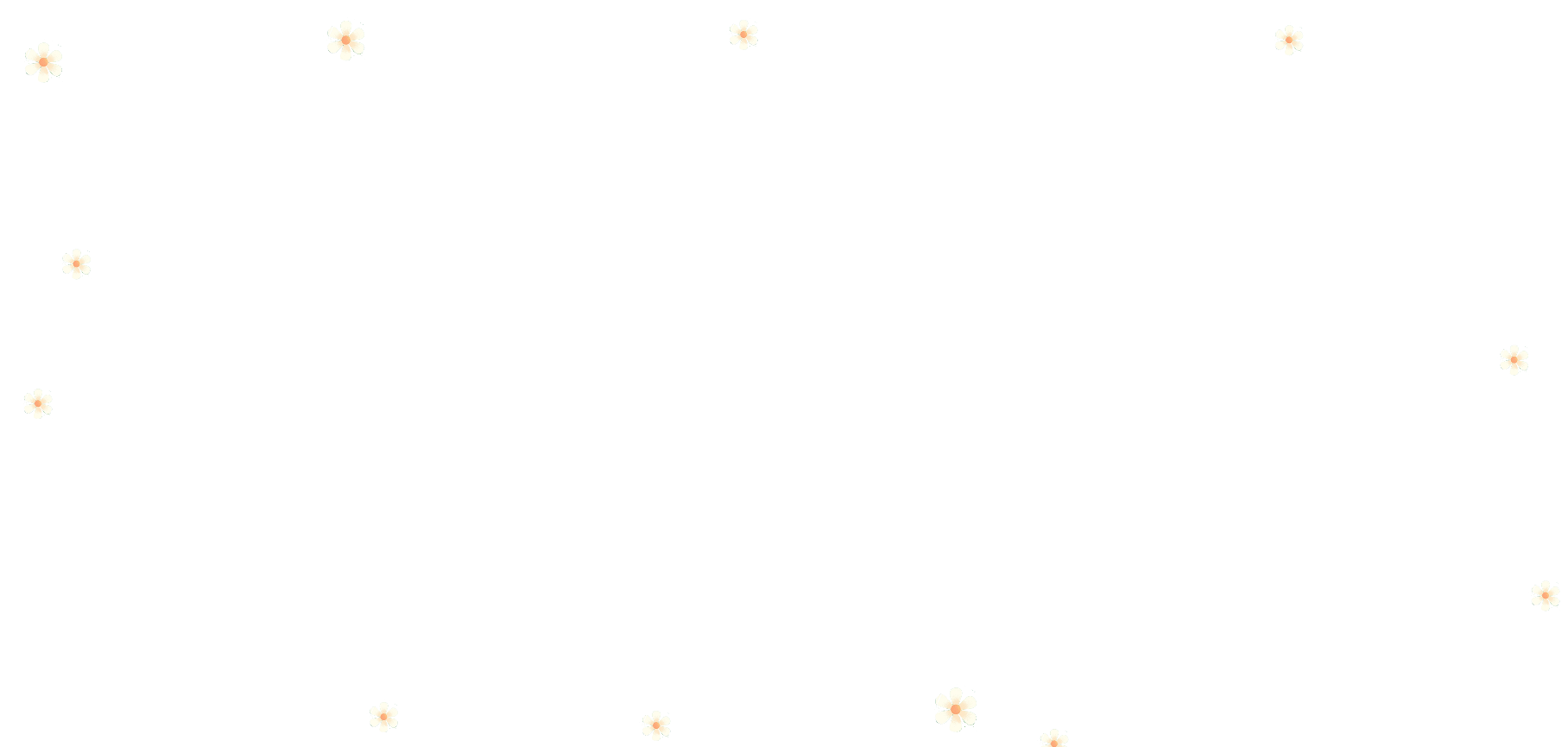 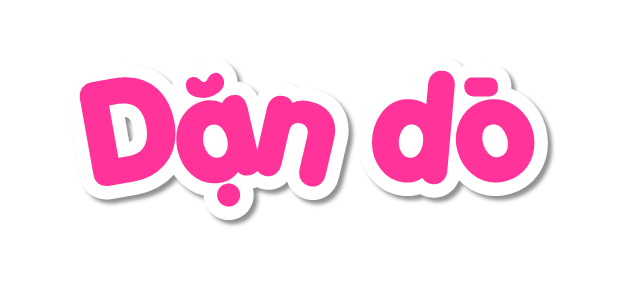 - Hoàn thành đoạn văn.
- Chuẩn bị bài tiếp theo
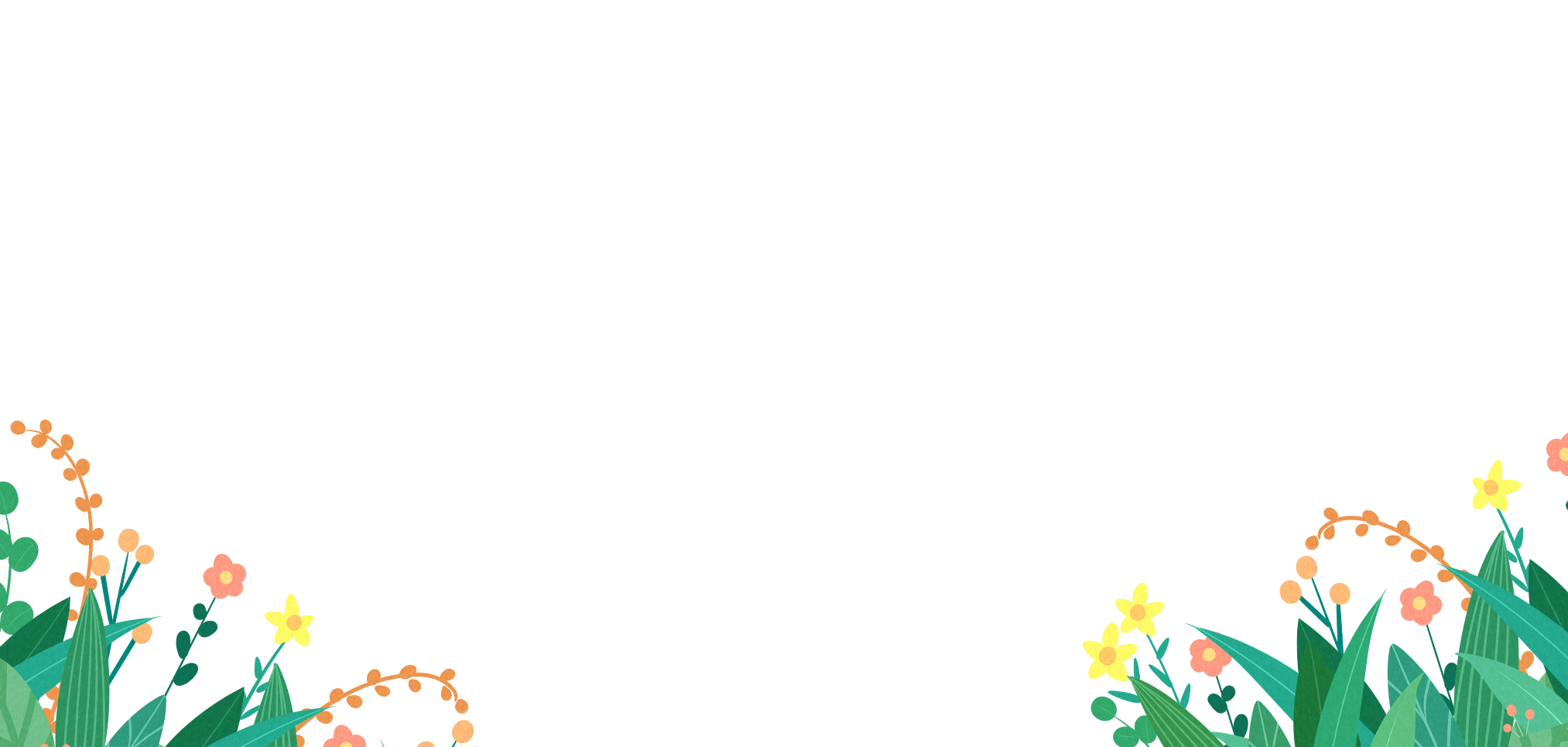 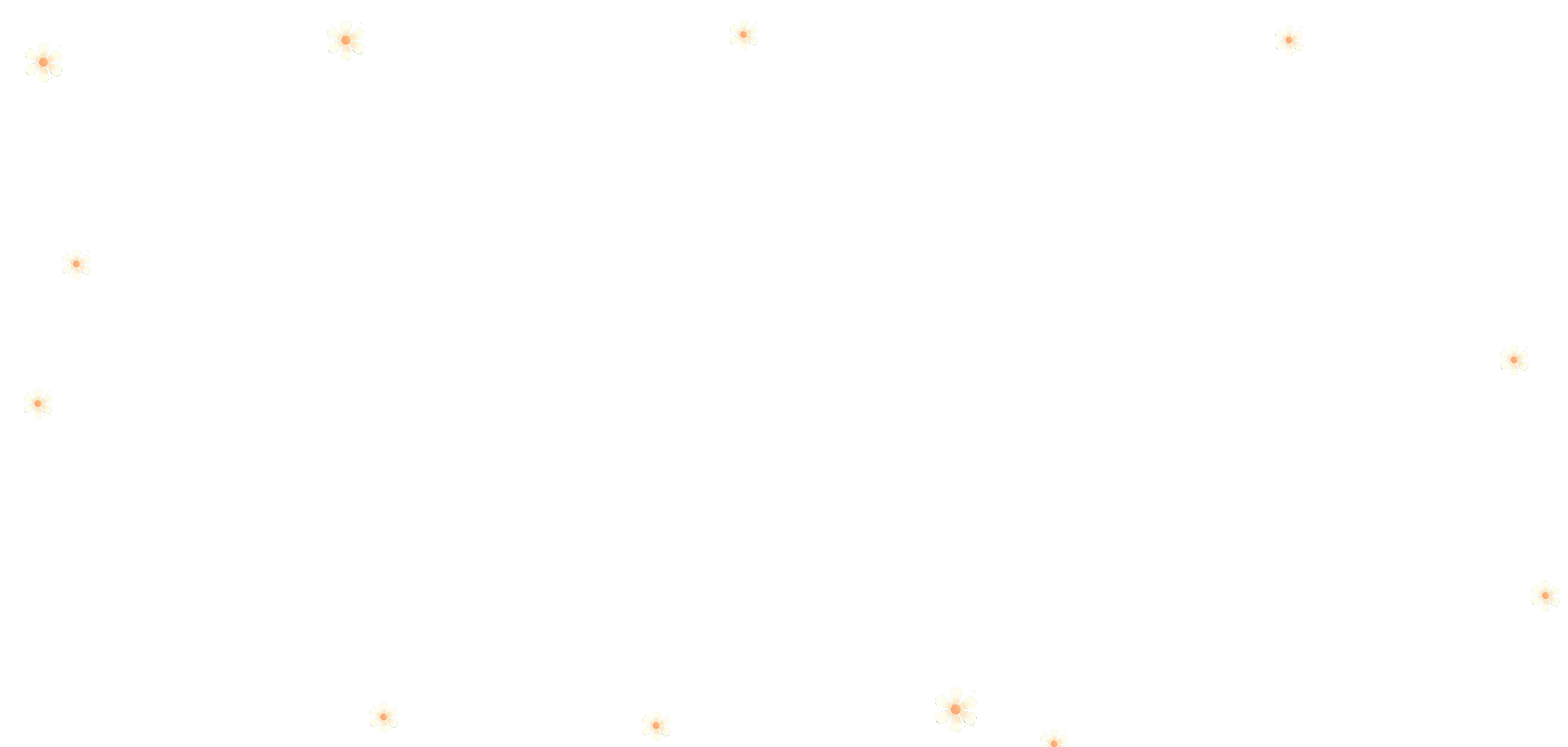